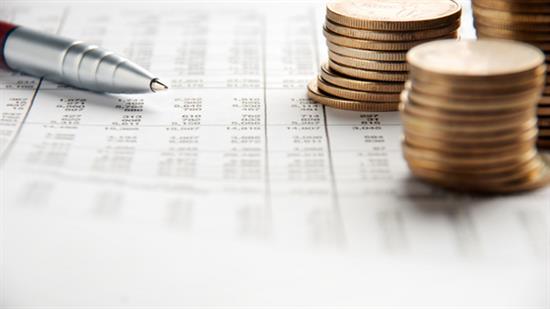 WIC fiscal training for local agency coordinators and fiscal staff
Objectives for this training
Local agency staff can utilize their WIC grant award effectively to maximize program impact.
Local agency staff will understand the fiscal review standards and reporting requirements.
Local agency staff will know where to get technical assistance and answers to questions on different fiscal issues.
Where does WIC funding come from?
Glossary of acronyms
USDA – United States Department of Agriculture
OHA – Oregon Health Authority
PHD – Public Health Division
Where does WIC funding come from?
NSA (Nutrition Services and Administration) funding is used to pay for things like program administration, staffing, overhead, and paying for WIC services other than food. Food funding only pays  for WIC food benefits and breast pumps.

OHA distributes NSA funding to local agencies for their program operations. OHA uses food funding to handle all reimbursement of vendors for food benefits.
USDA
Other funding – Farm Direct Nutrition Program
OHA
State General Fund support for FDNP
Glossary of acronyms
FDNP – Farm Direct Nutrition Program, also known as WIC Farmers Market
Some agencies get funds from their organizations
Other funding
Formula rebates
Formula rebates come from the formula company that provides WIC’s contract formula. Rebate funds are used as part of WIC food dollars.
How is local agency funding determined?
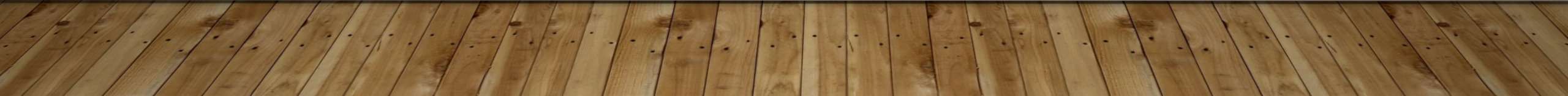 Smaller Agencies Receive Additional Money - Caseload Tiers
Tier 1 – Caseload equal to or greater than 5,000			No additional funding	
Tier 2 – Caseload greater than 1,500 and <5,000			No additional funding	
Tier 3 – Caseload greater than 1,000 and ≤1,500			$2000 additional funding per year	
Tier 4 – Caseload equal to or less than 1,000				$4000 additional funding per year
Agencies receive additional funding based on caseload tiers.  The amount varies each year depending on federal funding.  Agencies will be notified of the amount of the tier-based funding in WIC NSA Funding and Grant letter.  These are the minimum amount agencies will receive.
How do contracts work?
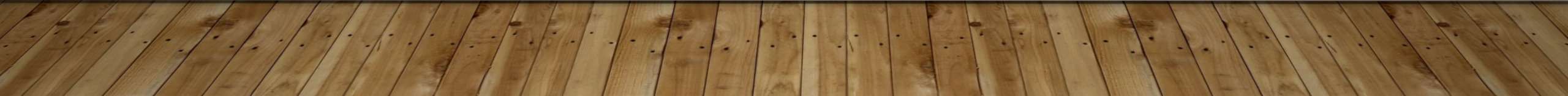 More on required expenditures
Nutrition Education (NE) and Breastfeeding Support and Promotion (BF)
	A specific dollar amount you must spend on Nutrition Education (NE) and Breastfeeding 	Support and Promotion (BF) will be cited in your WIC NSA Funding and Grant letter.

Nutrition Education (NE)
	20% of the total WIC grant (NSA) must be spent on Nutrition Education (NE).

Nutrition Education (NE), Breastfeeding Support and Promotion (BF), Client Services (CS), General Administration (GA)
	The actual dollar amount your agency spent on NE, BF, CS, and GA are required fields on the 	Quarterly Expenditure and Revenue Report.
How are funds received?
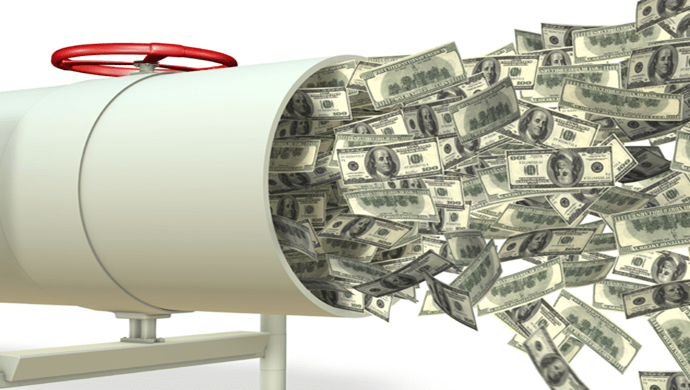 Agencies receive 1/12th of their total annual funding every month starting July 1. 
These payments are reconciled quarterly. 
There are certain situations where funds can be carried over to the next month.
To understand how this works, you need to understand how WIC fiscal years work.
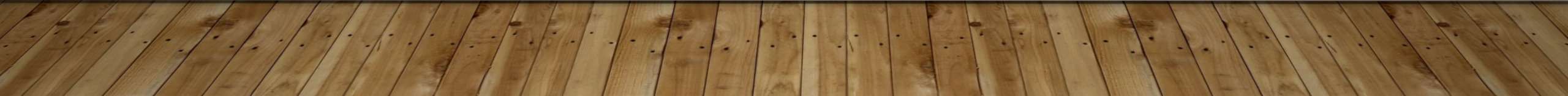 Understanding the 2 types of WIC fiscal years “State Fiscal Year”
State fiscal year – July 1 to June 30
WIC is run through a state agency – Oregon Health Authority, Public Health Division – and must follow their fiscal processes and rules.  The WIC grant and contract match the state fiscal year July 1 through June 30.
Understanding the 2 types of WIC fiscal years“Federal Fiscal Year”
Federal fiscal year – October 1 to September 30
WIC is funded through a federal agency – US Department of Agriculture, Food and Nutrition Services – and must spend our annual grant within the federal fiscal year October 1 through September 30.
Understanding the 2 types of WIC fiscal years“State and Federal Fiscal Year Overlap”
Overlap
State fiscal year – July 1 to June 30
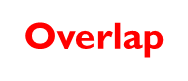 New federal fiscal year – October 1 to September 30
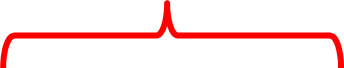 This leaves a 3 month overlap from July 1 through September 30.
Funds from one federal fiscal year cannot be used in the next federal fiscal year.
In order to close out the books for the federal fiscal year, funds from July 1through September 30 (1st quarter) of the state fiscal year have to be spent in that quarter and cannot roll-over to the next federal fiscal year.
Submission of Quarterly Expenditure and Revenue Reports - Policy 315 Fiscal Reporting
Quarter 1
	If agencies do not expend all of the funds received for the first quarter of the State 	Fiscal Year (July, August, September) by September 30, it cannot be recouped in 	future quarters.  The State will take back any grant funds not expended in the first 	quarter. 
Quarters 2-4
	After the first quarter, funds may be expended in greater or lesser amounts each 	quarter as long as all of the funds are expended by June 30 (end of contract year).  The 	State will take back any grant funds not expended in the second thru fourth quarters.
Quarterly Expenditure and Revenue Report
Quarterly Expenditure and Revenue Report are due 30 days following the end of the first three quarters and 51 days after the end of the fourth quarter.
If any expenditure report has not been received by its deadline, the WIC State payment to the local agencies could be delayed.
third quarter
first quarter
second quarter
fourth quarter
October
August
September
February
January
March
November
December
May
June
July
April
Avoid underspending your WIC grant 	---- things to consider
At the end of every quarter, there are a few agencies that have not submitted Quarterly Expenditure and Revenue Reports showing they’ve spent their full WIC grant.  

When the underspent amount is significant, the State WIC office sends out underspent notices to these agencies in early February and May in hopes they can correct it at the end of the end of the 2nd and 3rd quarters.
Avoid underspending your WIC grant	---- things to consider
How many awards do you have from State WIC? Nutrition Services Administration (NSA), Farm Direct Nutrition Program (FDNP), or Breastfeeding Peer Counseling (BFPC)? 
Save your WIC grant award letters for documentation of the exact award amounts.
 
Do you work closely with fiscal staff to review each award’s expenses regularly?
Meet at least quarterly, but monthly would be better.
 
For the WIC NSA award, are payroll and other expenses correctly charged to one of these categories: client services, general administration, nutrition education, breastfeeding promotion?
Avoid underspending your WIC grant 	---- things to consider
Do you and your fiscal staff know underspent Quarter 1 (Jul - Sept) awards cannot be carried 
  over to Quarters 2-   4 (Oct – Jun)?
Check with your fiscal staff in early September so you can adjust spending in time to avoid underspending in Quarter 1.

Do you and your fiscal staff know all Quarters 2-4 awards must be spent by 6/30, and cannot to be carried over to the following fiscal year starting 7/1?

What strategy would you use to make sure any remaining WIC funds are spent by 6/30?
Other fiscal requirements
WIC budget projection worksheet 
This worksheet must be completed and submitted by June 30 for the coming fiscal year. Instructions for submission are at the bottom of the form.  
Annual budget forms are sent to local agencies in late May each year, after caseload letters have been sent out.
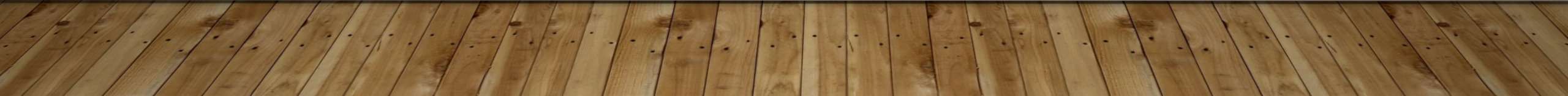 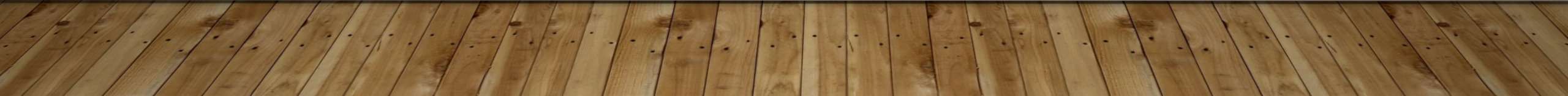 Farm Direct is not 100% federally funded.  The amount available to spend on farm direct checks varies year to year depending on how much the state legislature allocates, and how many Farm Direct check booklets are assigned to your agency.  
Local agencies will be notified of their Farm Direct check booklet allocation and administrative funding prior to the beginning of the Farm Direct season.
A separate Farm Direct Quarterly Expenditure and Revenue Report must be submitted no later than June 30th for funds expended for the previous season. Use the E&R report form instructions for details.
Farm Direct may also be called the WIC farmers market mini grant/fresh veggie funding and WIC farmers market administrative funds.
Other fiscal requirements
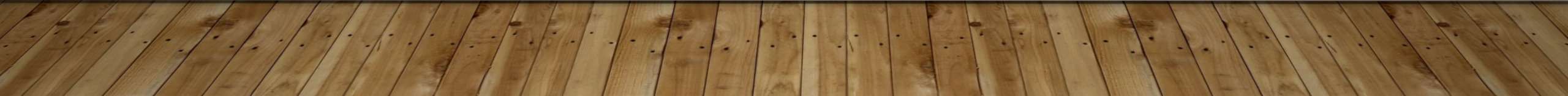 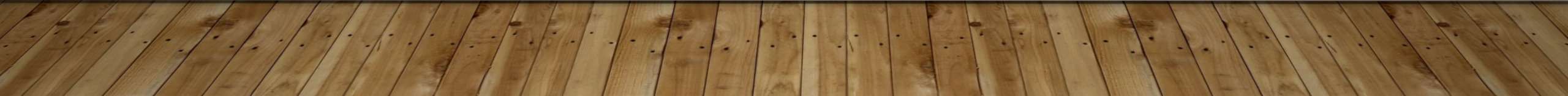 Farm Direct
Farm Direct Mini Grants are authorized for the period July 1st through June 30th (new), and are paid to local agencies as follows:
50% paid July 1st to WIC local agencies
50% paid October 1st to WIC local agencies
NEW - grant expenditures must be recorded/posted by June 30th
Quarterly Expense and Revenue Reports need to be submitted for every quarter in the fiscal year Farm Direct funds are expended. 
Final Farm Direct revenue and expenditure report is due on August 20th
Time studies
Time study summaries must be submitted quarterly for the months of October, January, April and July.  
All staff who are paid directly (not by cost allocation) by the WIC grant during the time study month, must complete an individual time study.  If the agency captures staff payroll by WIC categories CS, GA, NE, BF then individual time studies are not required.  
Time studies classify WIC work in four categories below. The majority of  WIC staff time is usually spent in nutrition education and client services. 
Client services (CS)
General administration and payroll (GA)
Nutrition education (NE)
Breastfeeding support and promotion (BF)
Time studies are used to corroborate local agency expenses related to those 4 areas of  WIC services.
Time should be rounded to 15-minute increments, for example If it’s 7 minutes, round up to 0 minutes; if it’s 8 minutes, round up to 15 minutes. 
See Policy 316 Quarterly Breakout of Staff Time for more info.
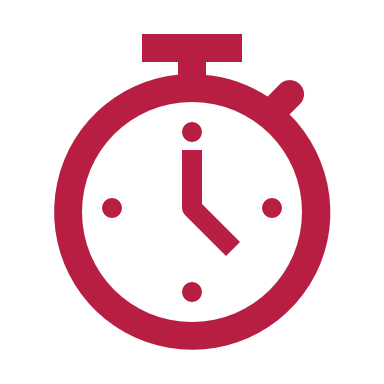 State WIC will reimburse local agencies for expenses incurred for attending required/mandated training and certain meetings (e.g. OWCA, data system training, Breastfeeding Basics). 
State WIC uses the state guidelines regarding meal reimbursements. 
Reimbursement requests must be submitted to the state by the agency within 4 weeks of the last travel date.  The state reimburses the agency, not individual travelers.
Reimbursed travel expenses should not be included in the local agency Quarterly Expenditure and Revenue Report.
Use the following forms and resources:
Policy 340 – Reimbursement for Travel
Travel matrix and information (e.g. per diems, mileage rate, 70 mile rule)
In-state reimbursement form
Exemption request for travel expenses
Travel and training
National WIC Association Conferences and Leadership AcademyAvailability based on funding which is evaluated each biennium.
What conferences does the state support?
NWA conferences (1 if in person, 4 if virtual) and the Leadership academy 

How often does the state support attendance?
Once per biennium (every 2 years)

Who do they contact to request attendance?
Email the Nutrition and Local Services Manager, with a cc to your nutrition consultant and Tove Larsen 
. 
How many are eligible from each agency to attend conferences?
1 in person; 4 for virtual attendance.

What needs to be paid out of pocket by the person/agency?
The state will reimburse for registration fee, travel (air, baggage, and shuttle/taxi), hotel, and per diem. The county needs to pay first and then will be reimbursed. We CANNNOT reimburse individuals. 

What are allowable expenses?
Registration, travel costs, hotel, and per diem meals. 

Who does the form get submitted to?
Tove Larsen

What is the reimbursement process?
Complete the reimbursement form and submit it to Tove Larsen as soon as they can after the conference. Significantly delayed submission may not be paid.
Additional funding in certain circumstances
If your agency is moving or expanding, you can complete an Application for Financial Support for Clinic Moving and Expansion for State purchased Items up to $5,000.
Small agencies can complete an Application for Reimbursement for WIC Nutritionist Training Time to support up to 30 hours of training time for a new WIC nutritionist.
Reimbursement is a available for IBCLC certification or recertification for qualified WIC staff.  Applications for reimbursement must be completed.
The state WIC office will sometimes offer one-time funding or mini-grants for specific projects. Reimbursement requirements will be provided when the funds are offered.
Allowable WIC expenses
Cost allocation
Local program overhead is often paid by cost allocation. Overhead can include rent, utilities, legal services, accounting services, administration, personnel/payroll services, county administration, etc.  Cost allocation needs to be necessary and reasonable.
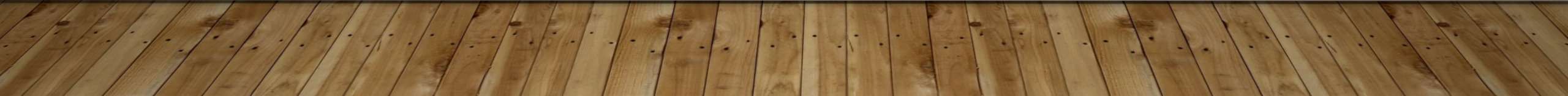 Allowable WIC expenses
Incentive purchases
Incentive items for participant nutrition education are allowed under certain parameters. Staff incentive items are limited. See Policy 460 Program Incentive Items.
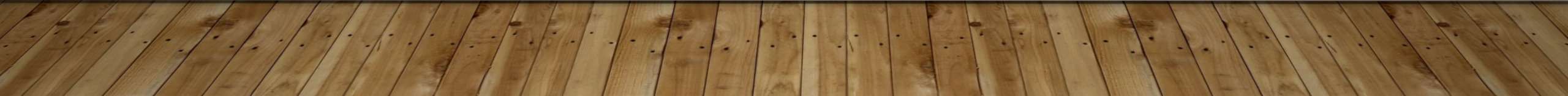 Allowable WIC expenses
Capital purchases: 
Expenditures must be approved if the item to be purchased is over $2,500. Contact the state WIC office for pre-approval from USDA Western Region office. Capital Expenditure Approval Form.
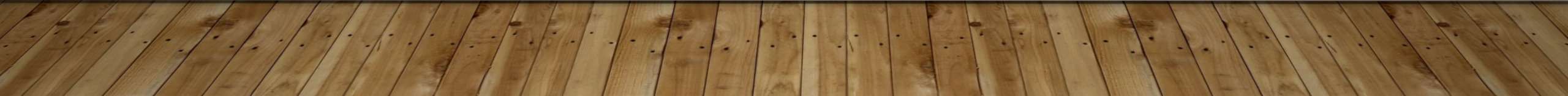 Local agency fiscal monitoring and compliance review
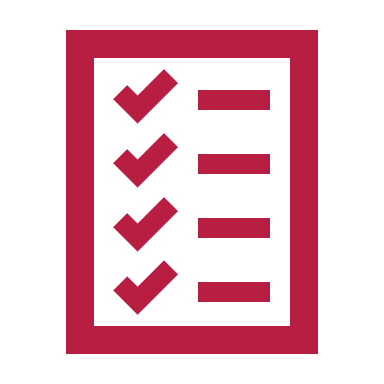 A fiscal compliance review is conducted to provide assurance that the local WIC agency has an accounting system with proper internal controls to identify and report revenues, expenditures and equipment provided by federal funds through the Oregon Health Authority (OHA). 
A period is selected for conducting the review. The accounting transactions for that period will be evaluated for accuracy and compliance with applicable federal and state regulations, Women, Infants and Children Program (WIC) policies and procedures.
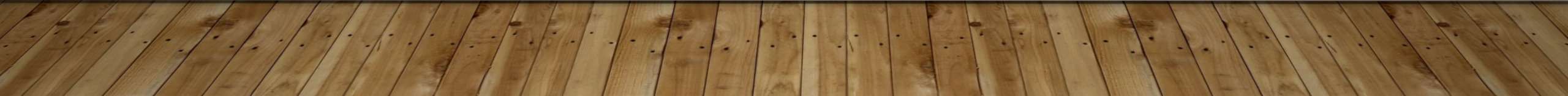 Local agency fiscal monitoring and compliance review
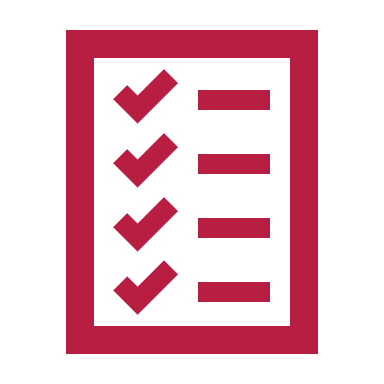 Instances of noncompliance, material discrepancies and other irregularities are considered findings of the review for which management response and corrective action is required.
Here is a link to the WIC fiscal review tool
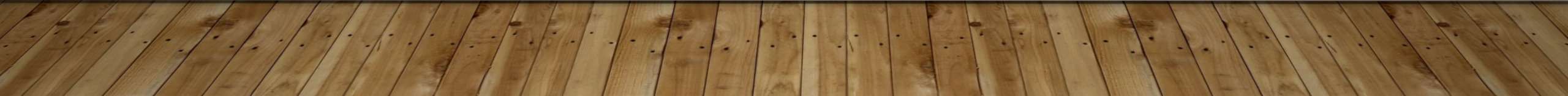 Fiscal policy links
Policy 300 Fiscal Overview
Policy 305 Funding Formula
Policy 310 Annual Plan/Contract Payment Process for Local Programs
Policy 315 Fiscal Reporting Requirements
Policy 316 Quarterly Breakout of Staff Time
Policy 320 Fiscal Review of Local Programs
Policy 325 Caseload Management
Policy 330 Penalty for Underspending Food Budget
WIC Coordinator Resources
Fiscal Overview and Tools
For more information
Most resources listed in this training are on the WIC Coordinator webpage .
Your assigned state nutrition consultant can answer many questions. For more specific questions, contact the state office to reach the following:
Upcoming Training
Indirect Rate and Direct Cost Allocation Training